13/07/2020
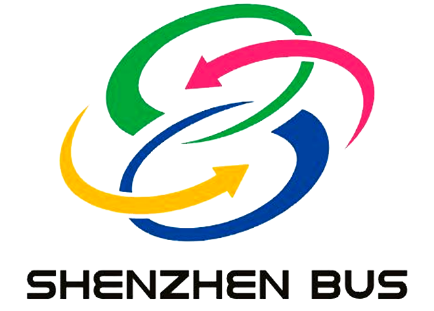 COVID-19 Experience of
Shenzhen Bus Group
Hallie Liao
Head of International Development Department
Shenzhen Bus Group
1
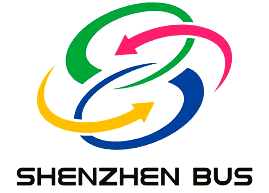 Latest COVID-19 Update
2
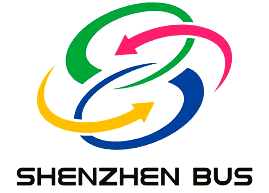 About COVID-19
During the peak of pandemic, Shenzhen has continued to offer reduced public transportation services.
All ridership is expected to return to normal as the pandemic eases.
While some cities has shutdown public transportation. However, take Wuhan as example, limited services were still offered by public transport operators to essential personnel such as medical professionals, delivery and emergency services.
3
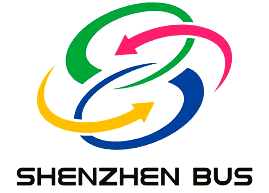 Ridership Comparison
First Confirmed Case
in Shenzhen on Jan. 11
Resumption of Work
on Feb. 21
On-Demand services were suspended since Jan. 11 and resumed on Feb. 3
Extended Lunar New Year Holiday
4
*Comparison with corresponding period in 2019
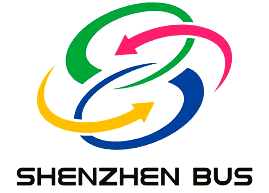 On-demand Ridership Change
5
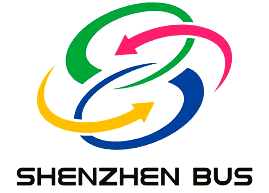 SZBG’s Measures
6
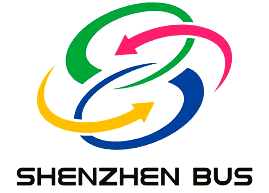 Emergency Measures
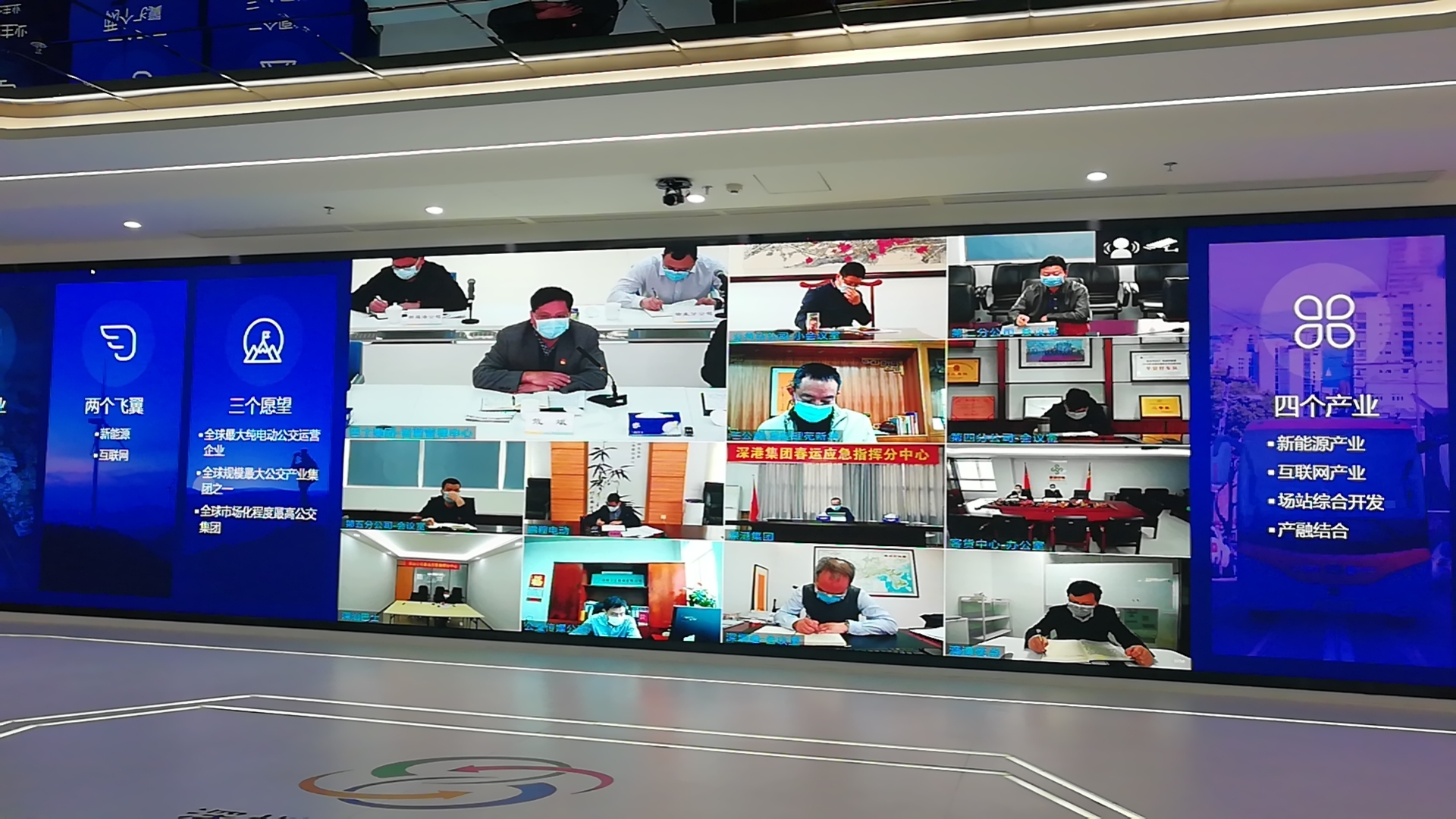 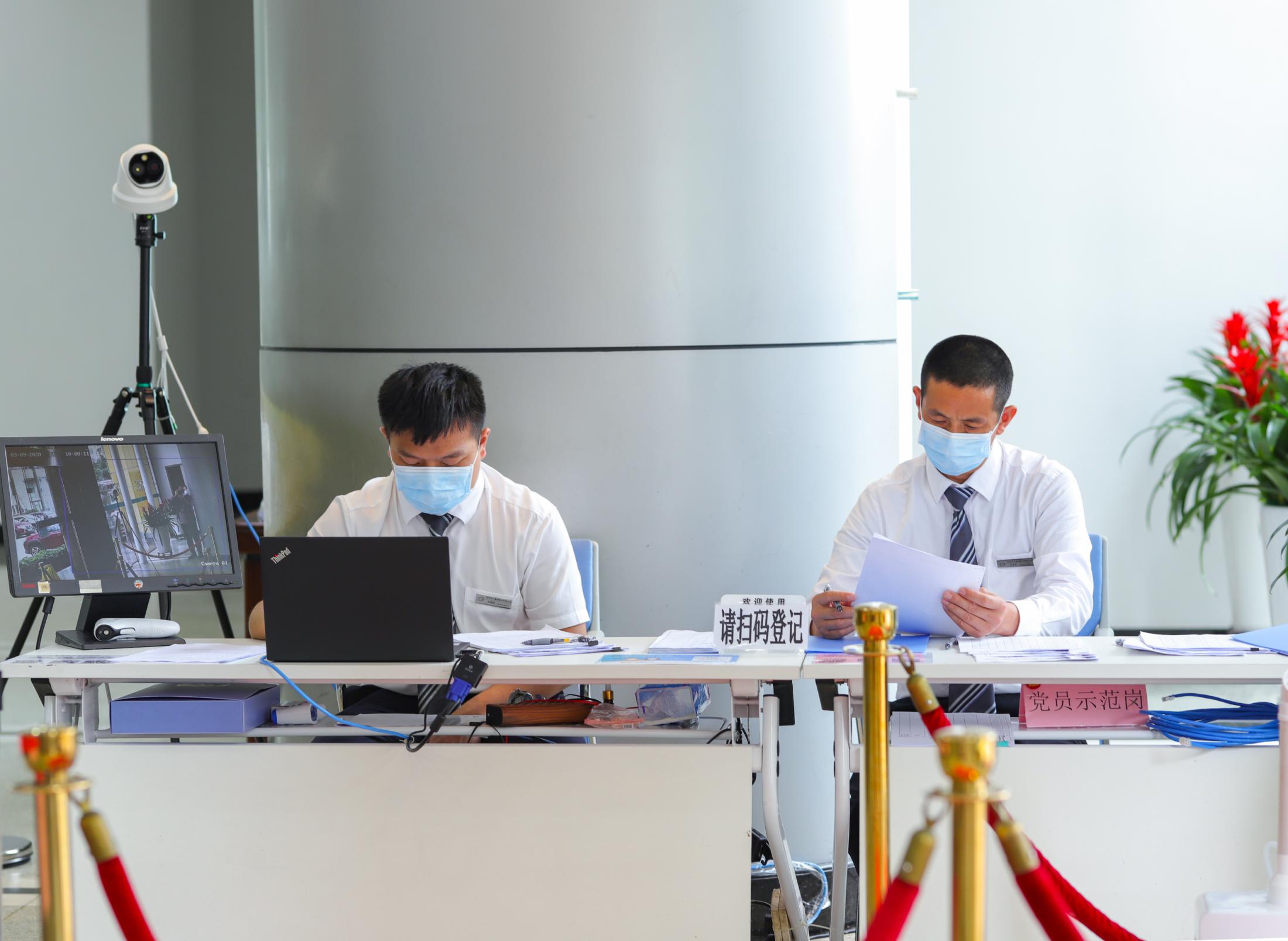 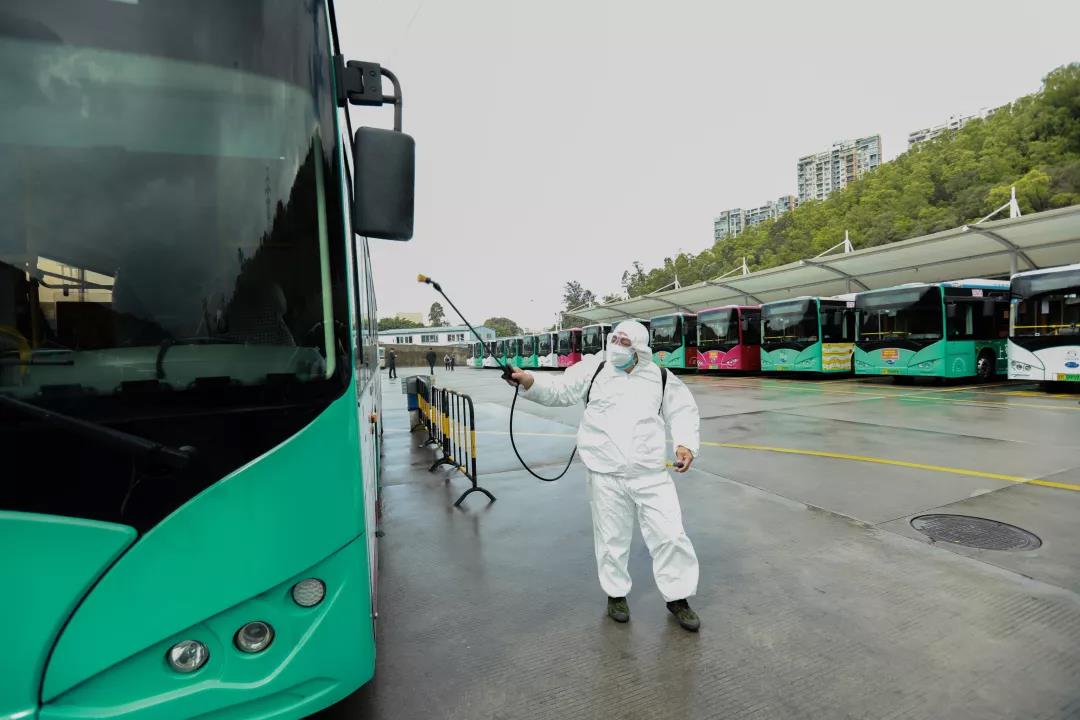 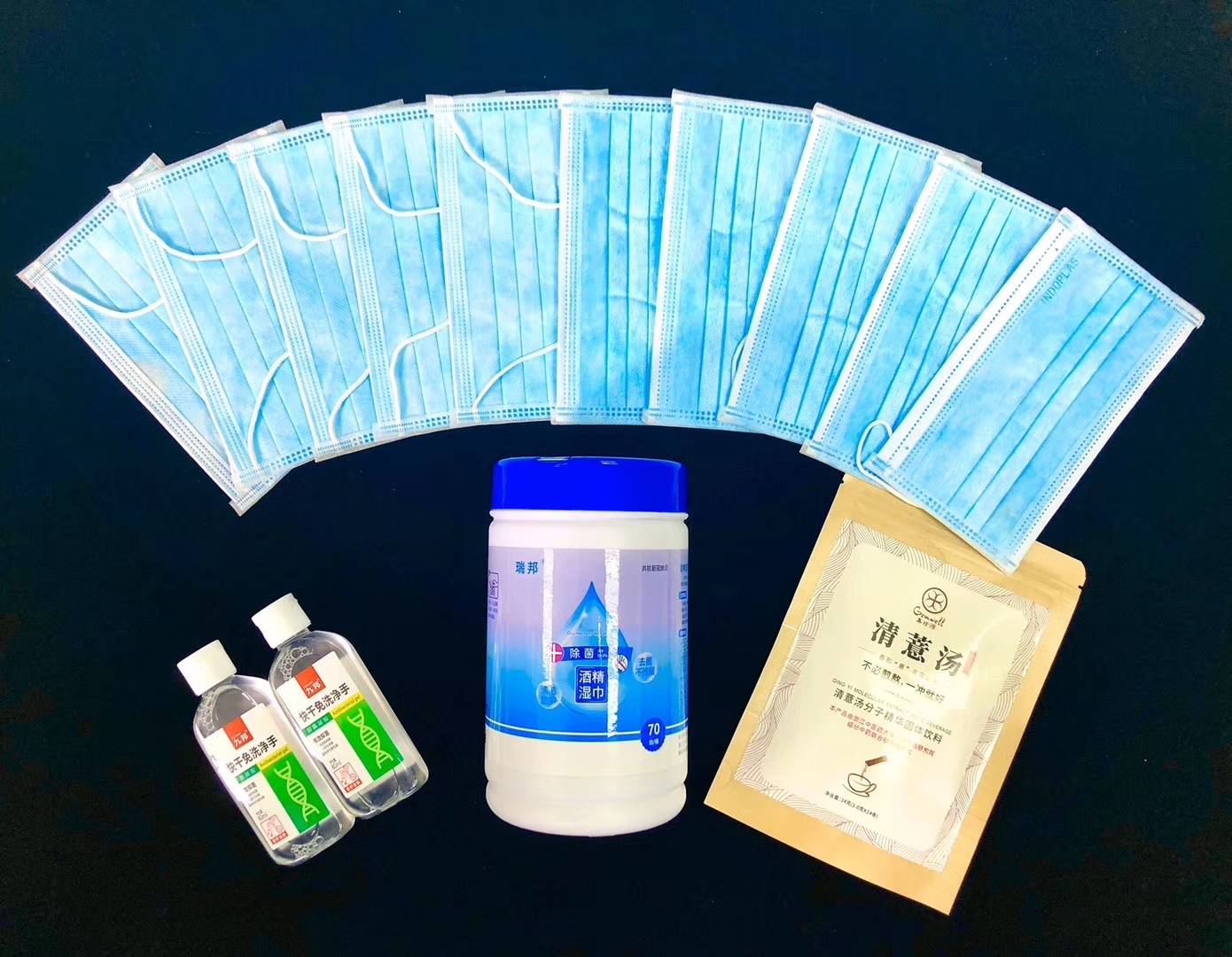 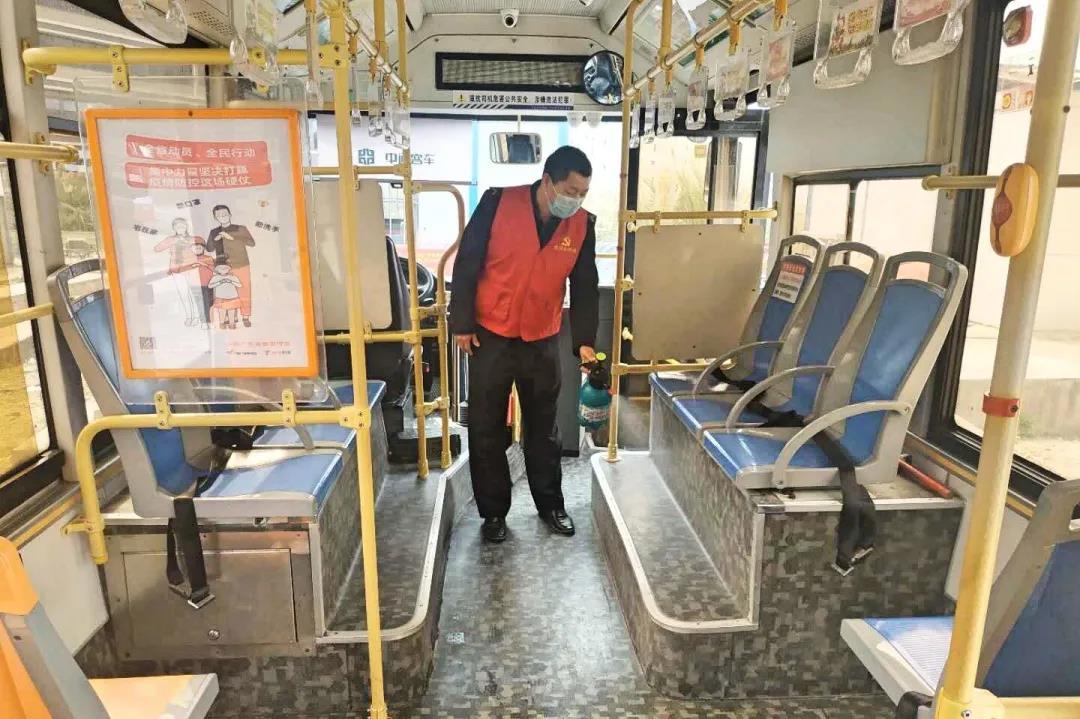 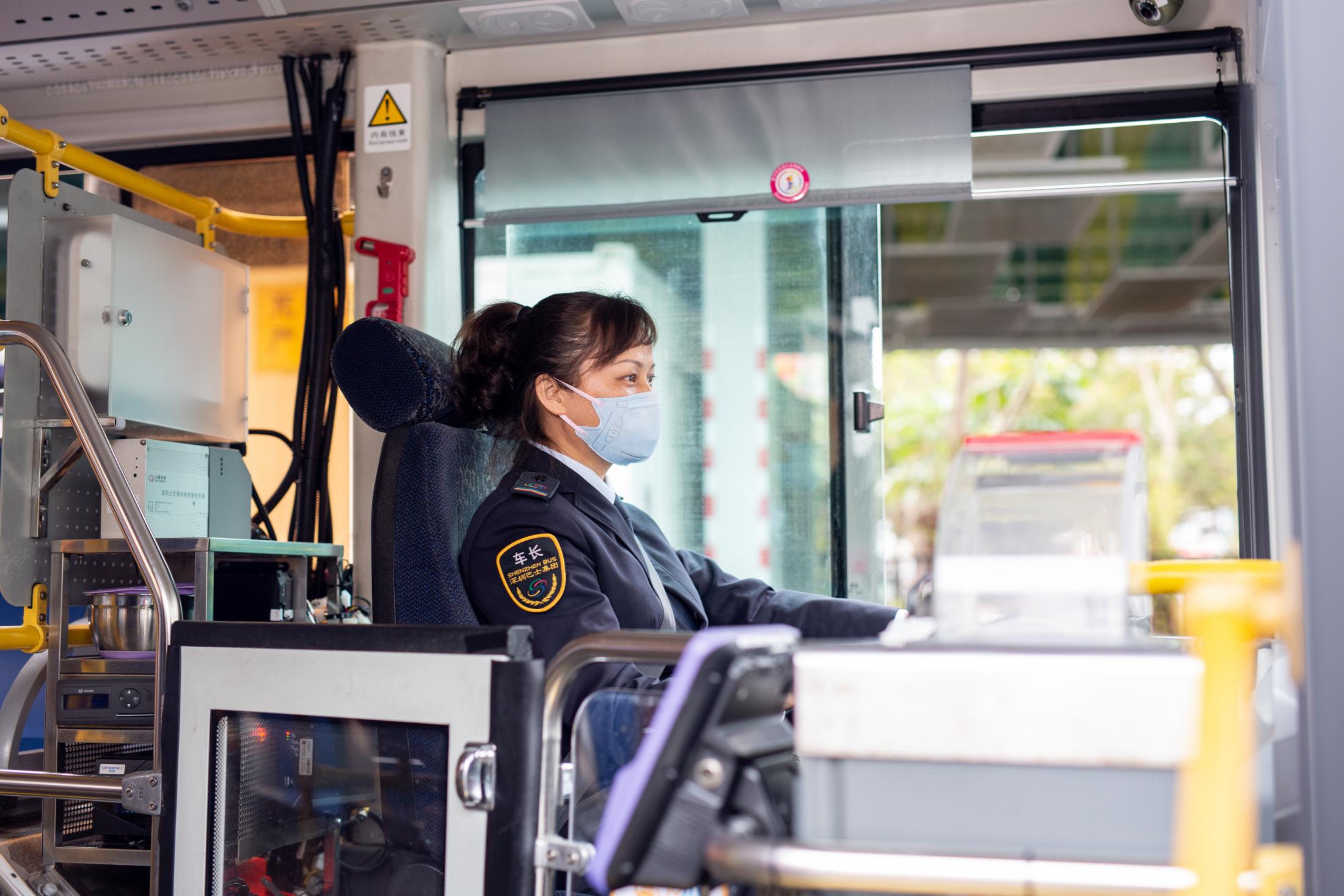 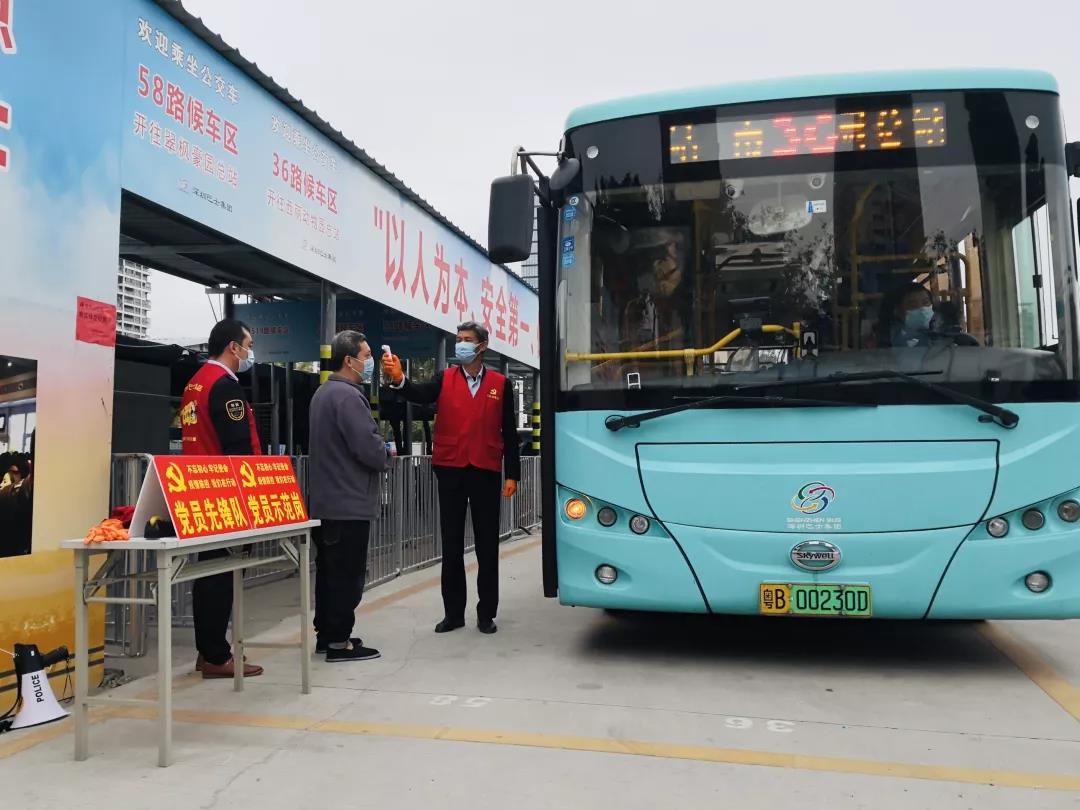 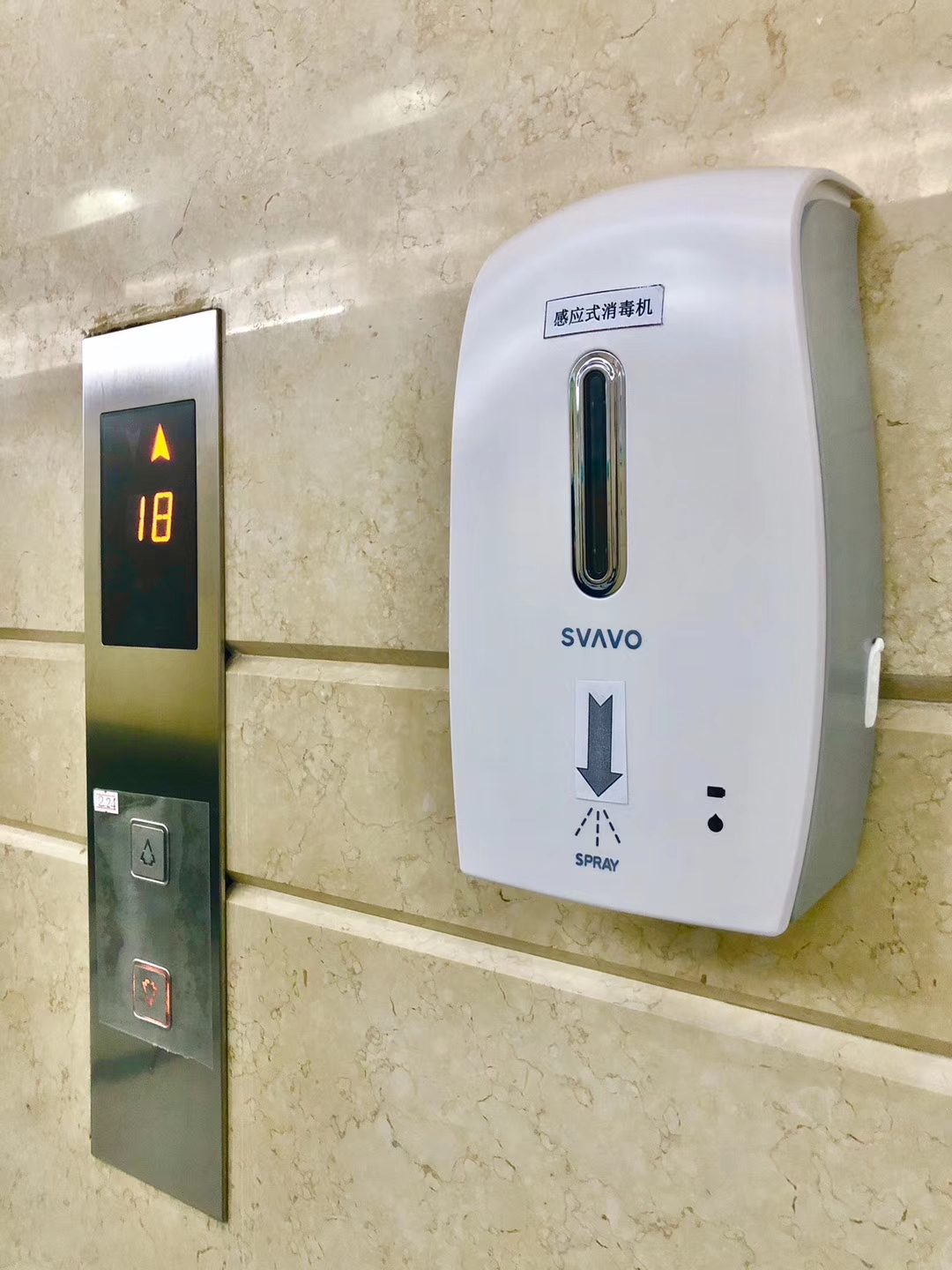 7
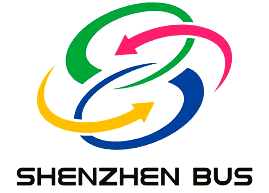 Emergency Measures
Emergency procurement procedures
Robust management of staff movement and deployment
Measures to adjust bus services during the epidemic
Clear & unified information communication  platform
8
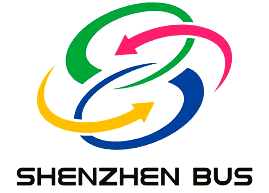 Emergency Measures
Canteen & Cafeteria Management
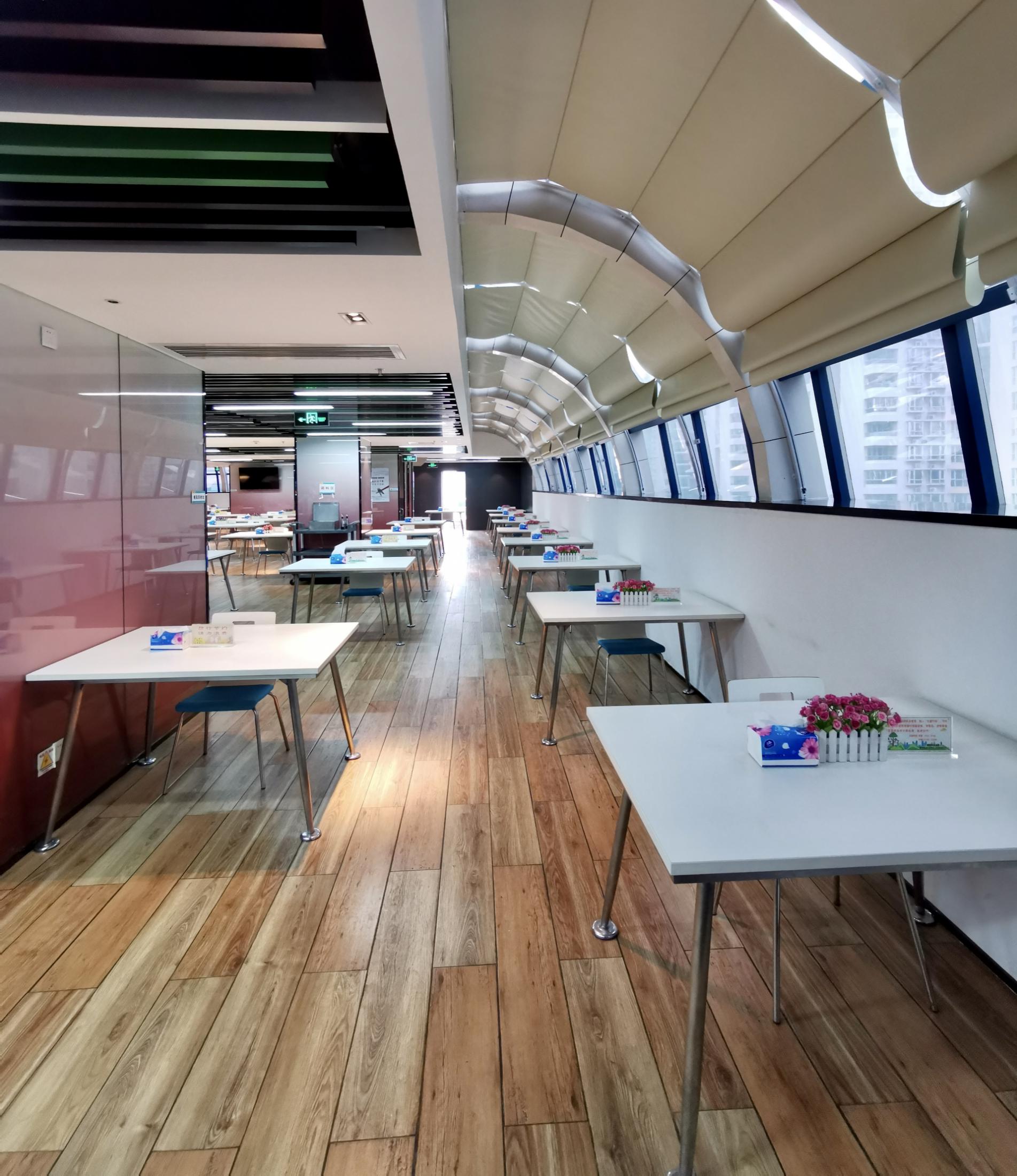 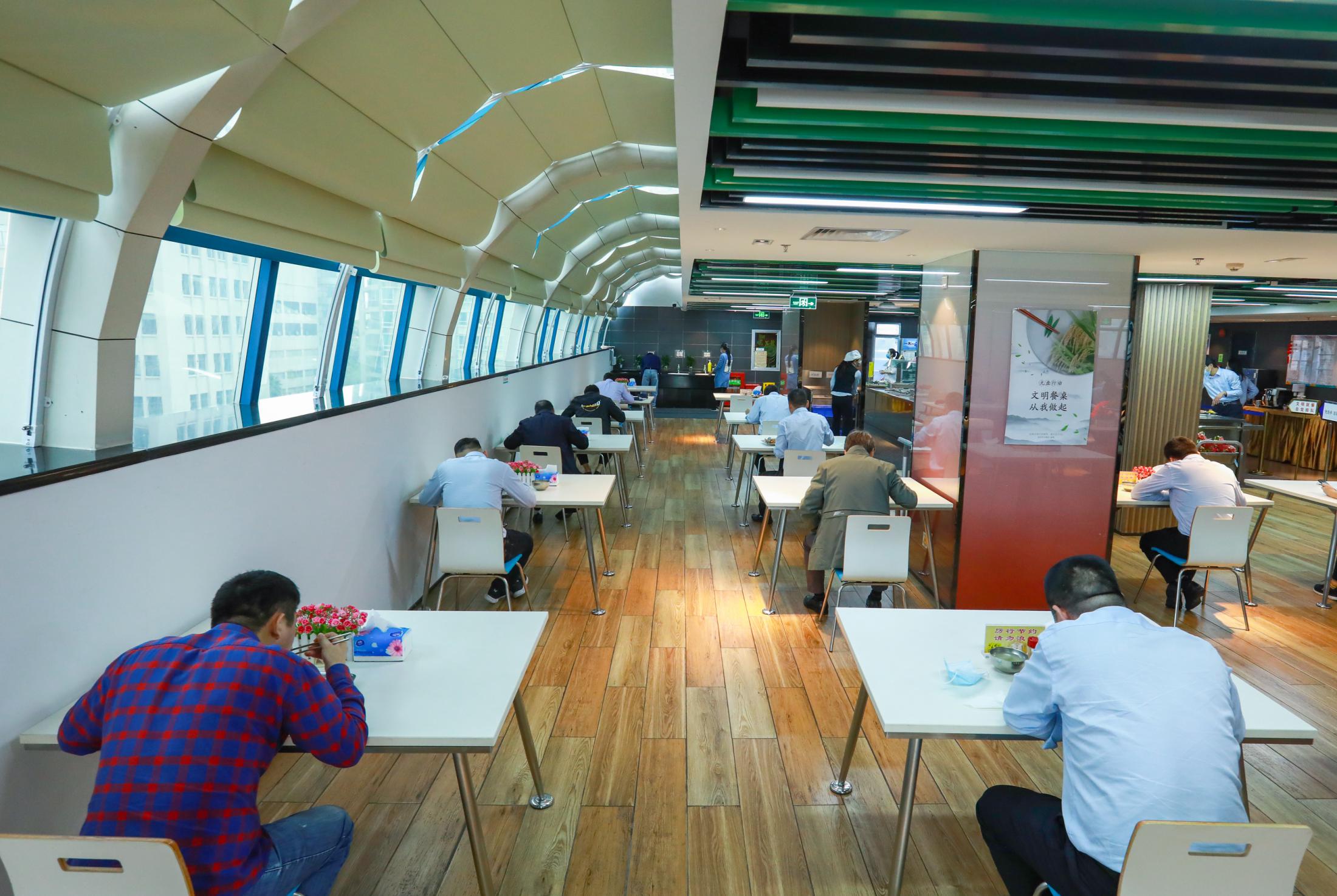 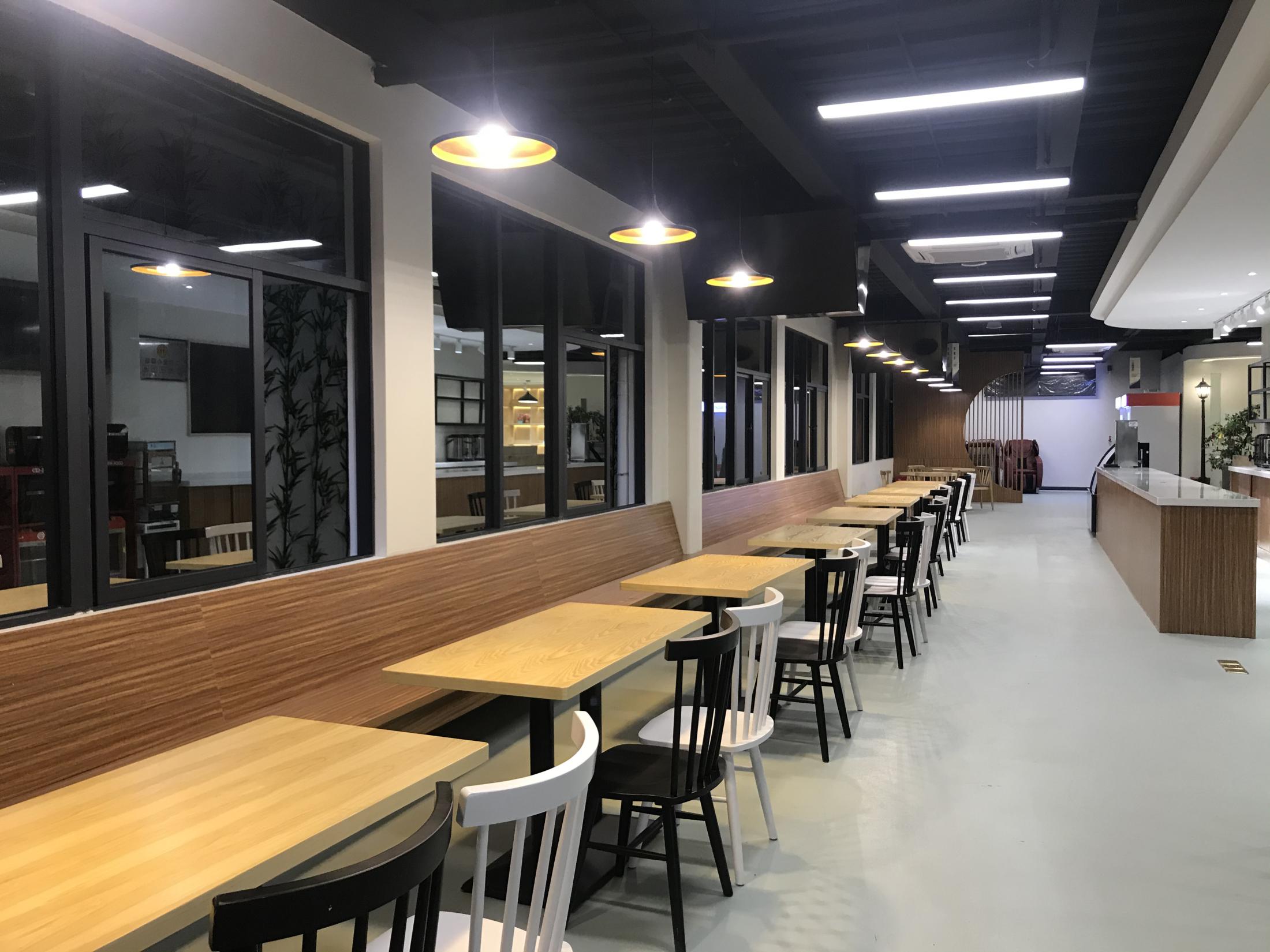 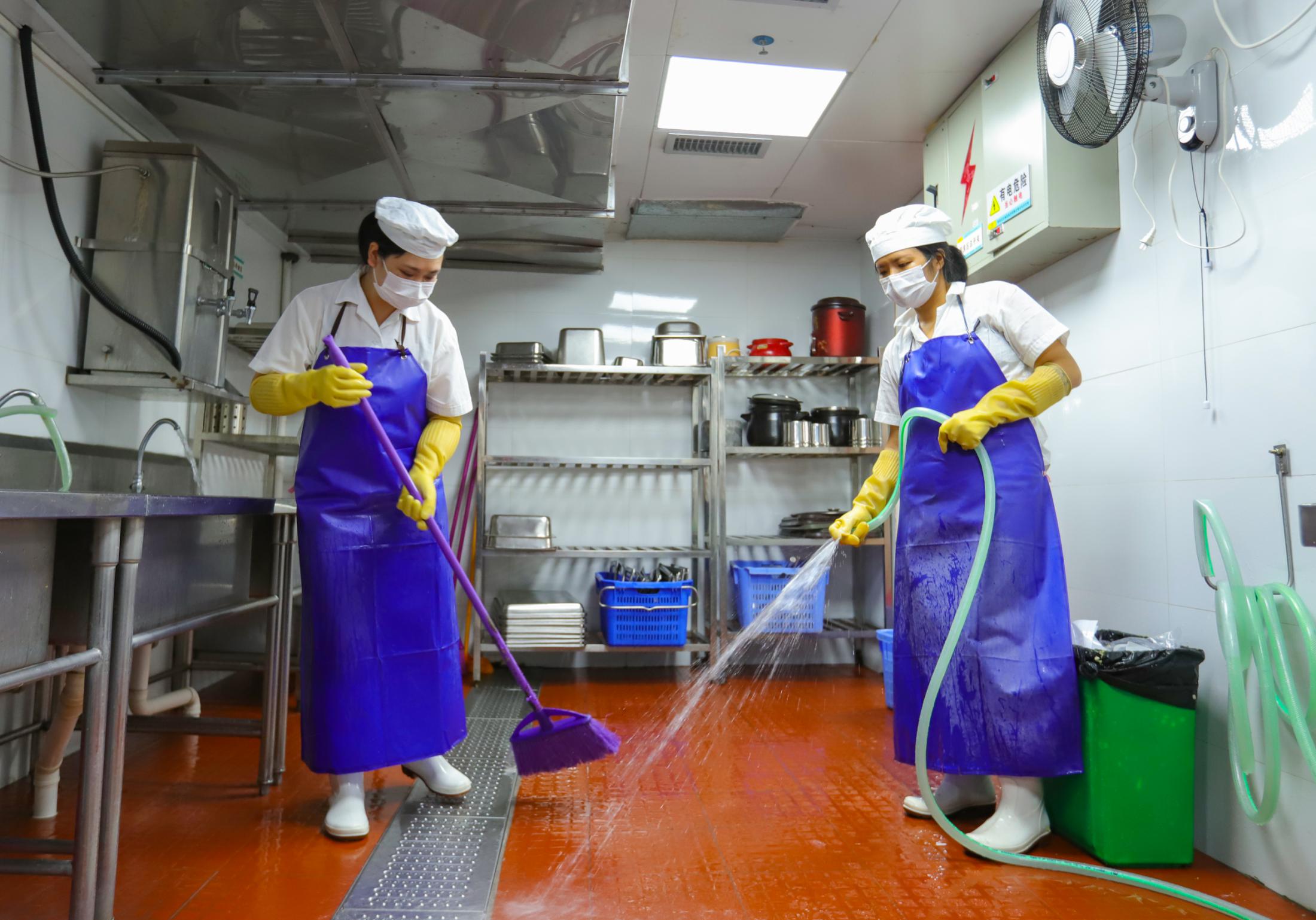 9
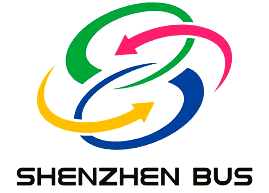 "Costa Venezia" Cruise Ship
SZBG Immediately launched an emergency evacuation plan mobilizing 70 emergency vehicles.
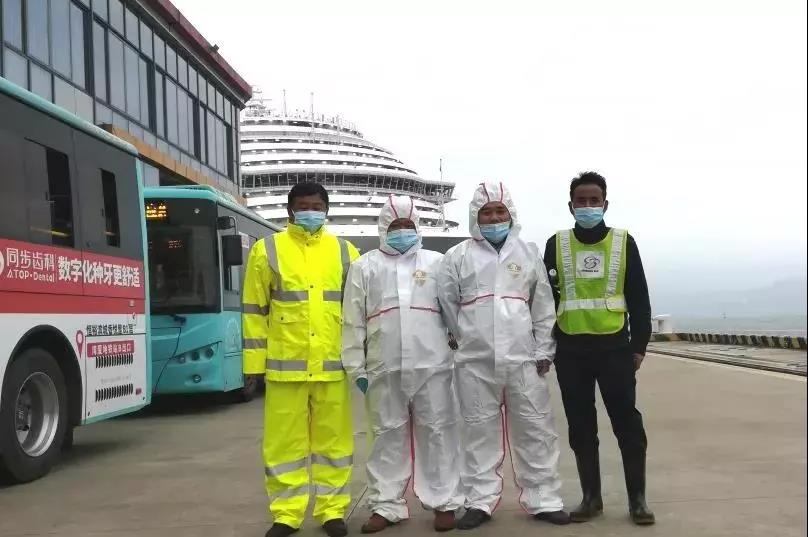 Front-line staff participating in this emergency evacuation were equipped with the highest measures including face masks, gloves and protective clothing.
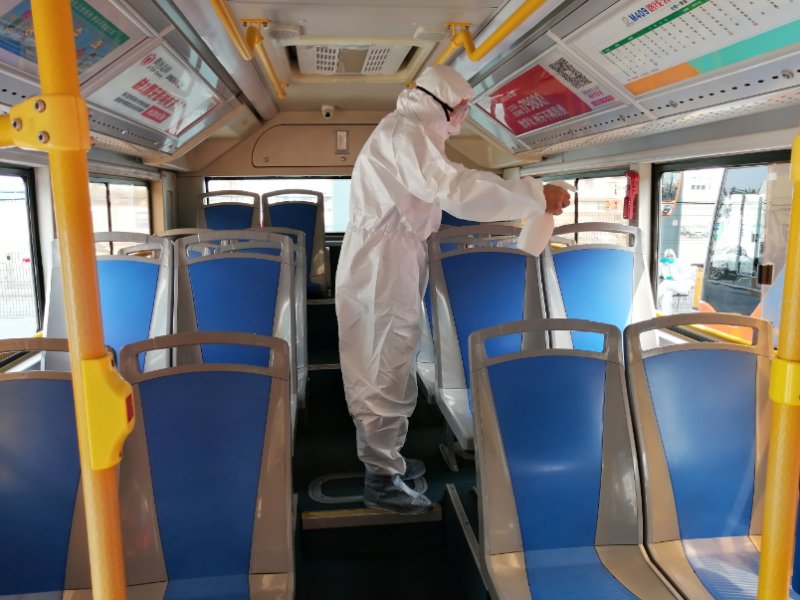 All participating emergency vehicles were subsequently given throughout disinfection treatment.
10
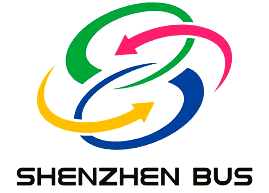 "Costa Venezia" Cruise Ship
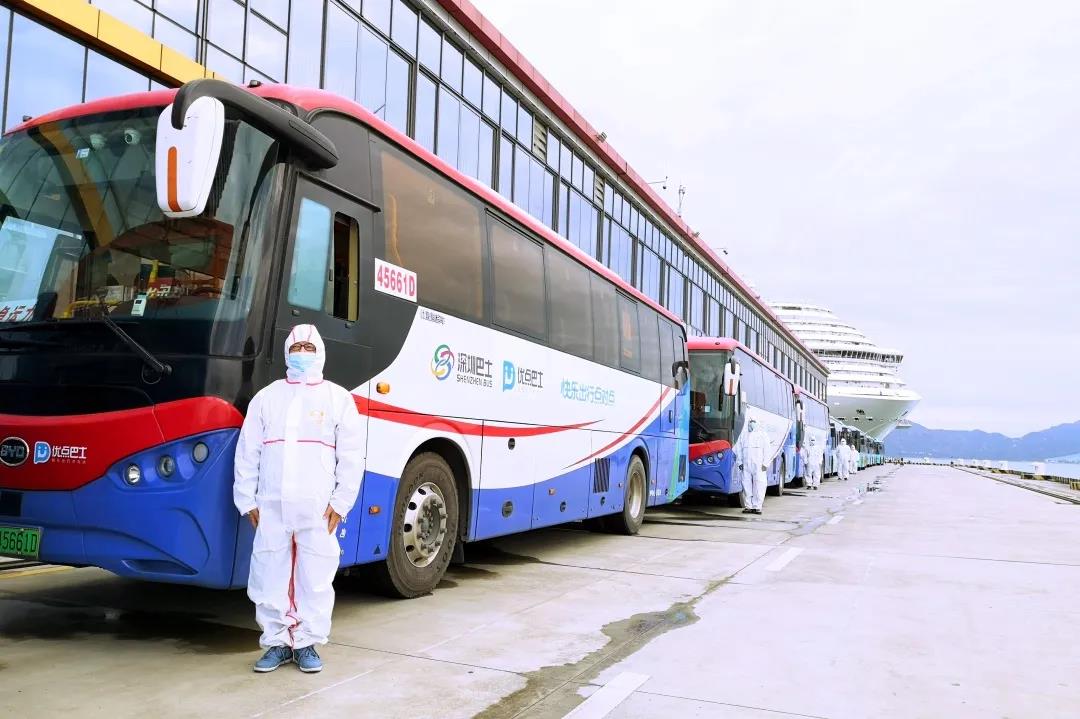 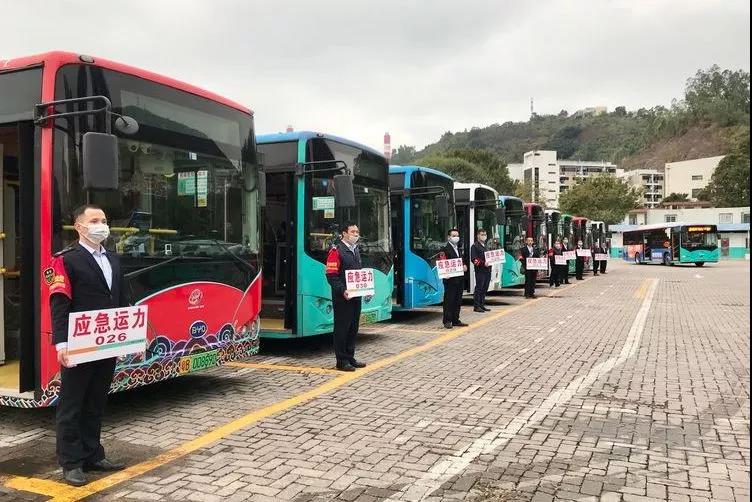 Shekou Port
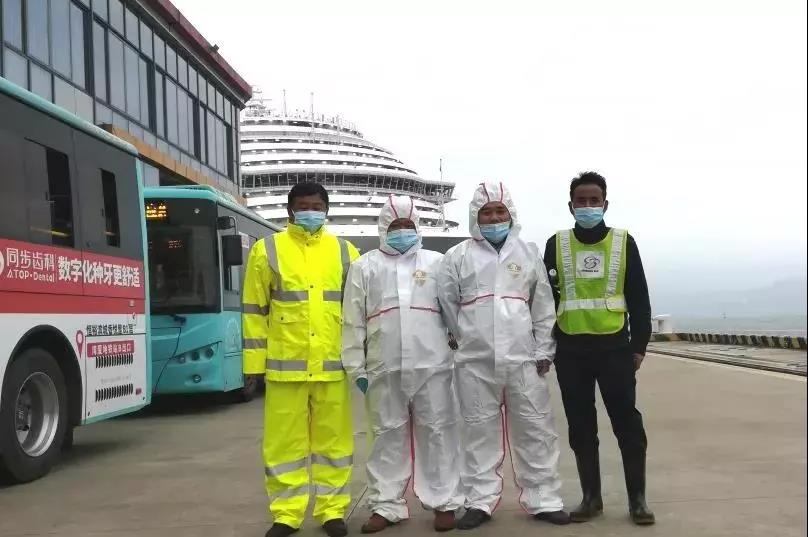 148 Hubei Passengers
5,000 Passengers
70 Emergency Vehicles
Seven Emergency Vehicles
Costa Venezia
11
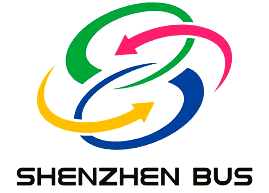 Shenzhen Bay Port
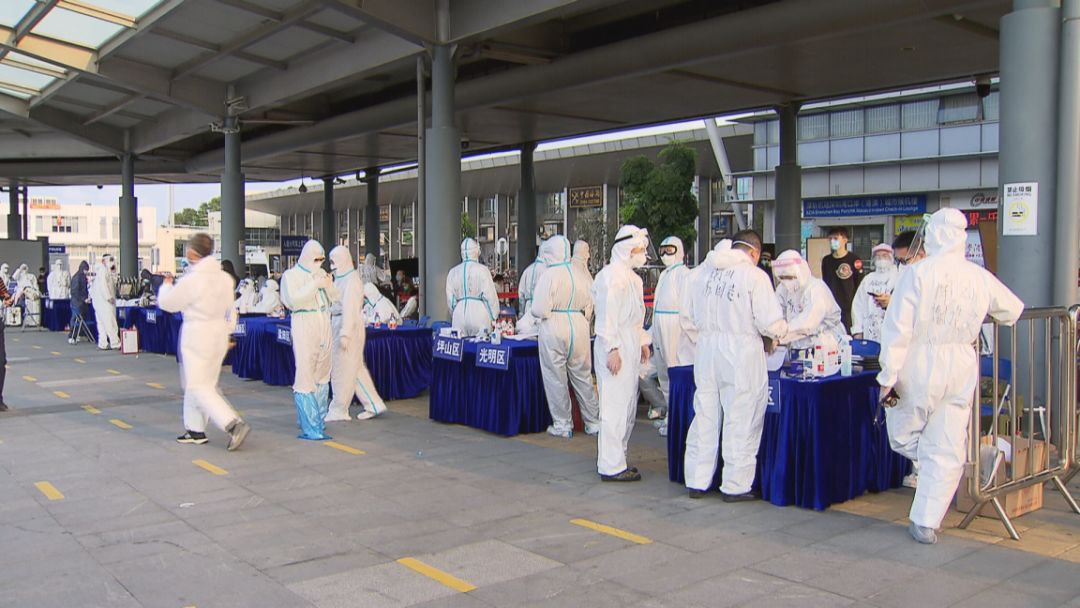 8 Disinfected Emergency Vehicles on  Standby
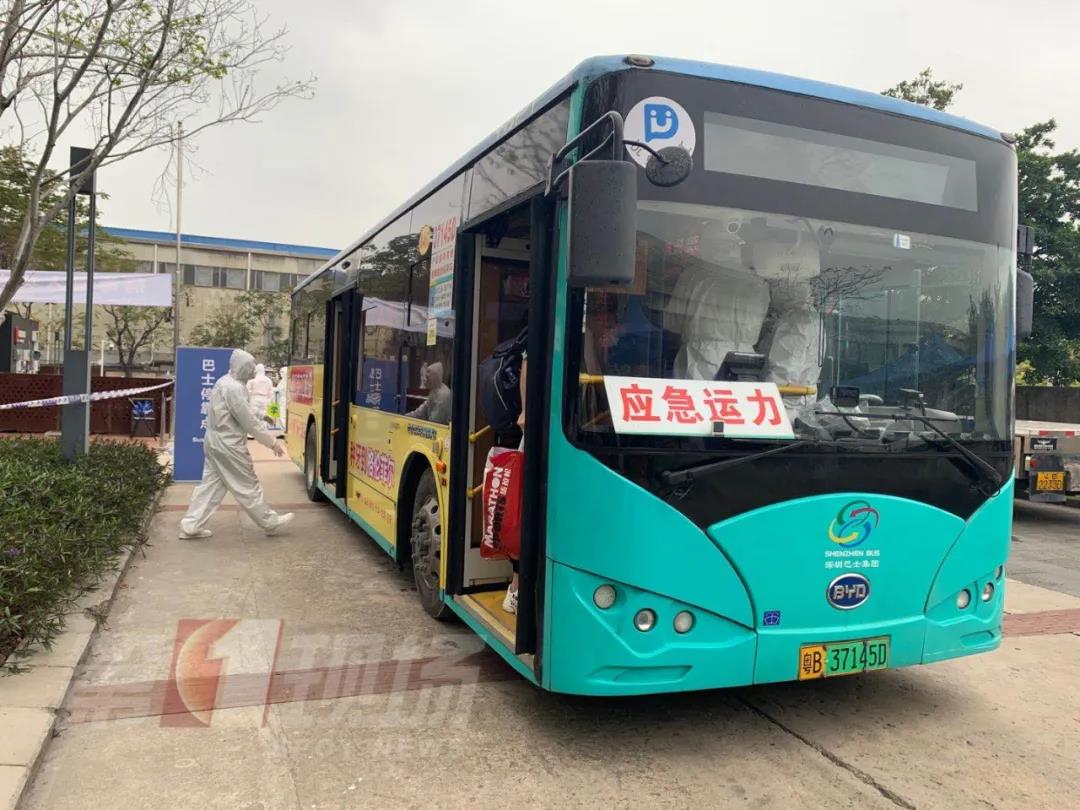 202 Passengers were Transferred in 4 Days
12
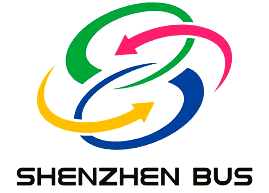 Other Border Checkpoints
With COVID-19 more under control, Shenzhen started to re-open some of its boarder checkpoints. As more citizens and travelers come in, the municipal government developed dedicated policies towards them.
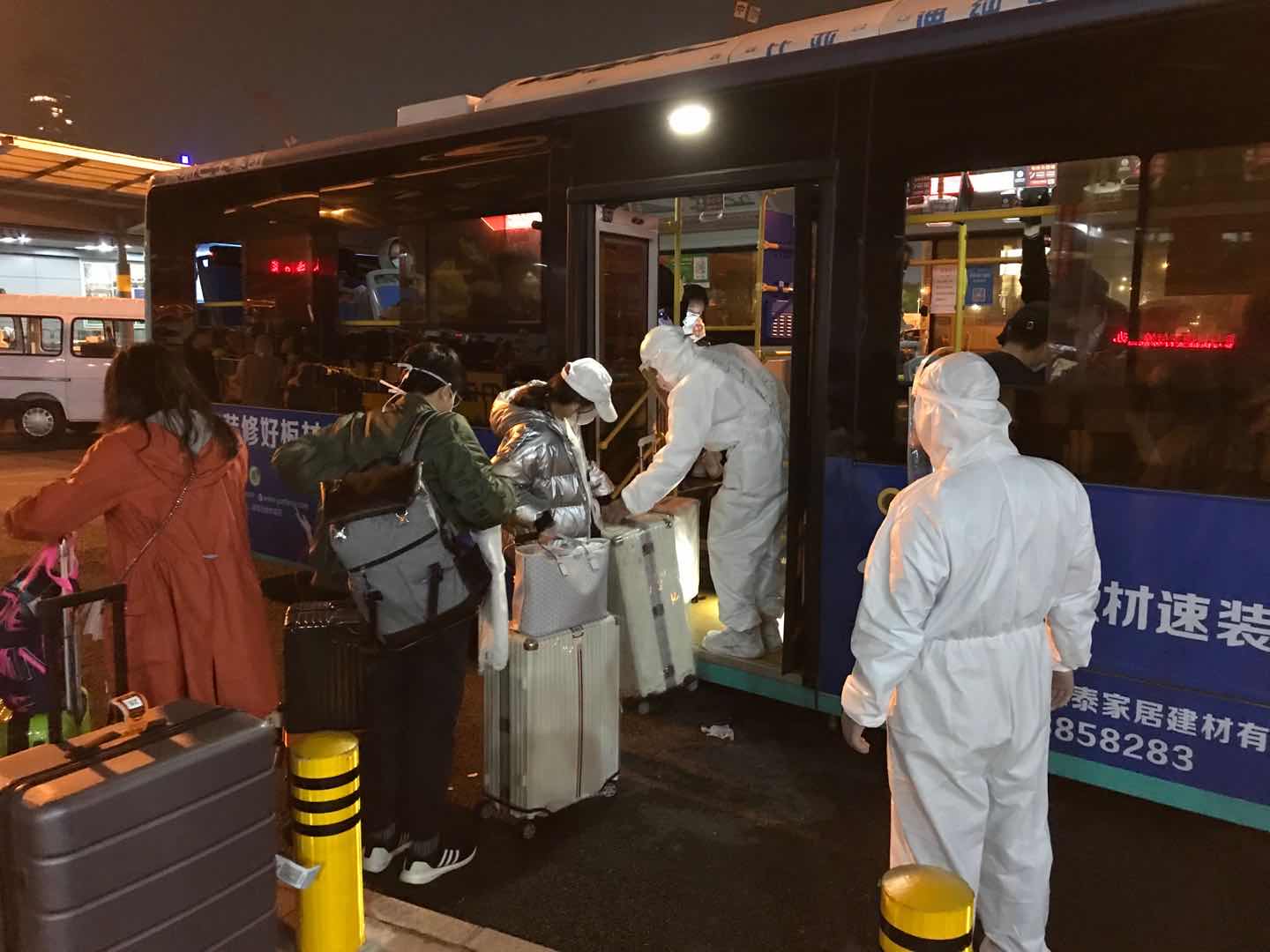 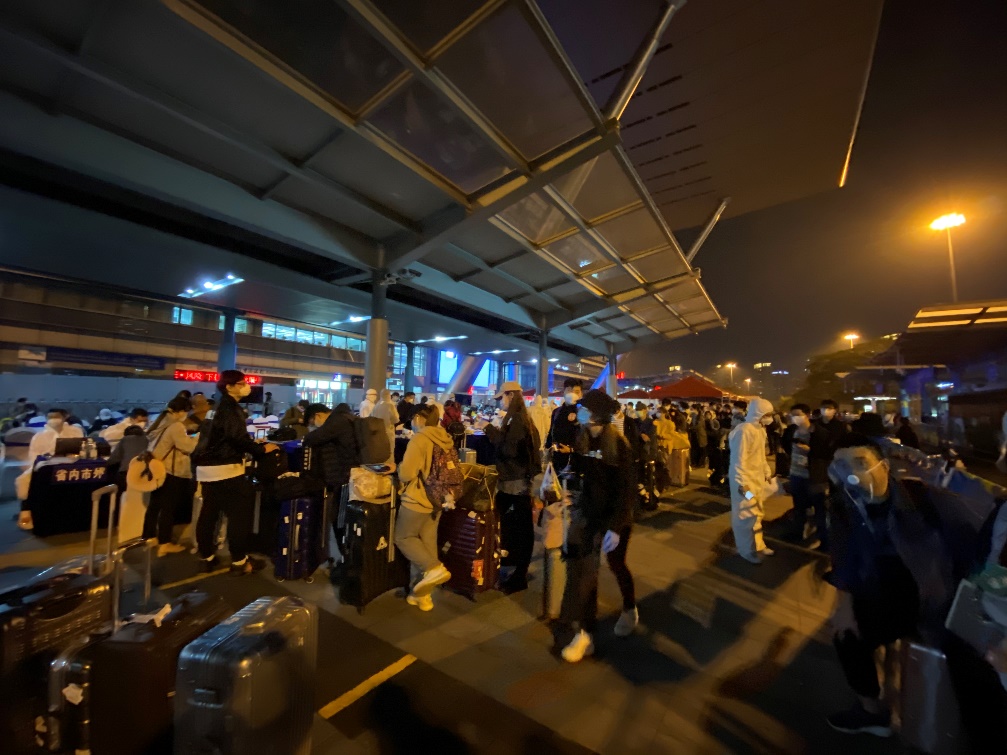 Shenzhen Bus Group, as a public transportation operator, immediately starts to diverge resources at the checkpoints to assist passenger for their journeys from the checkpoints to designated quarantine hotels.
13
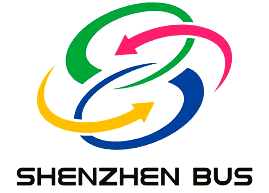 Other Border Checkpoints
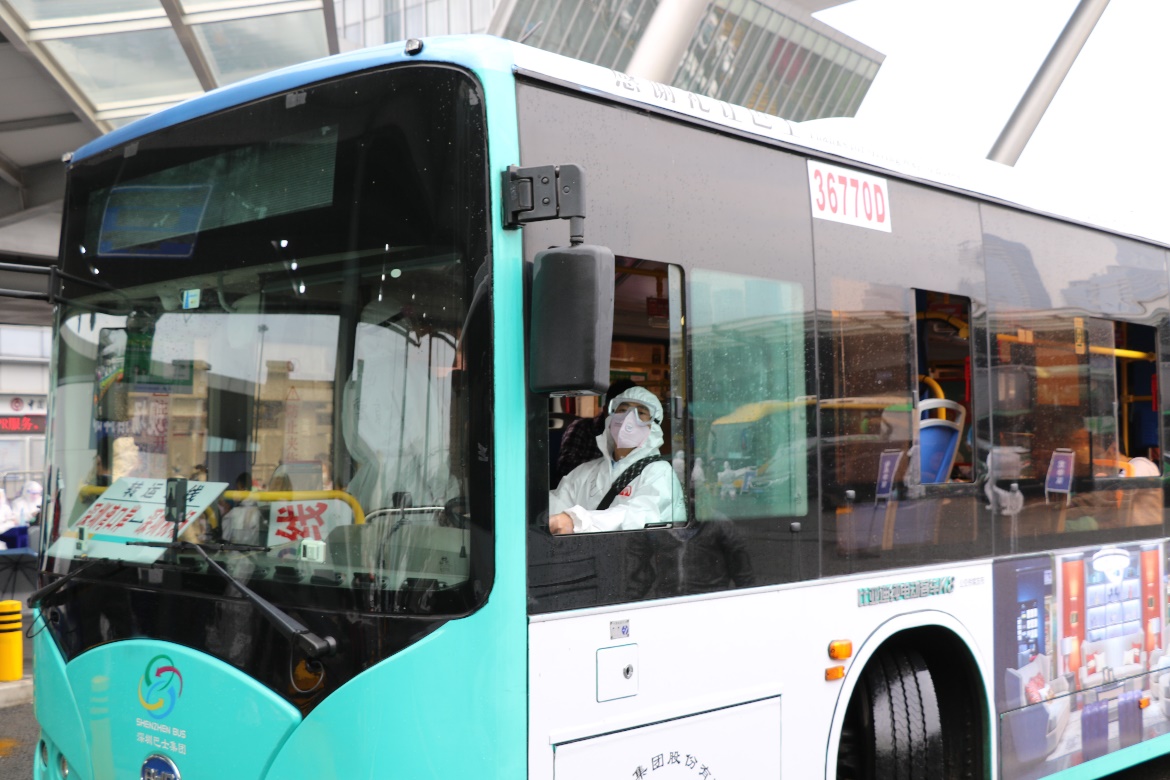 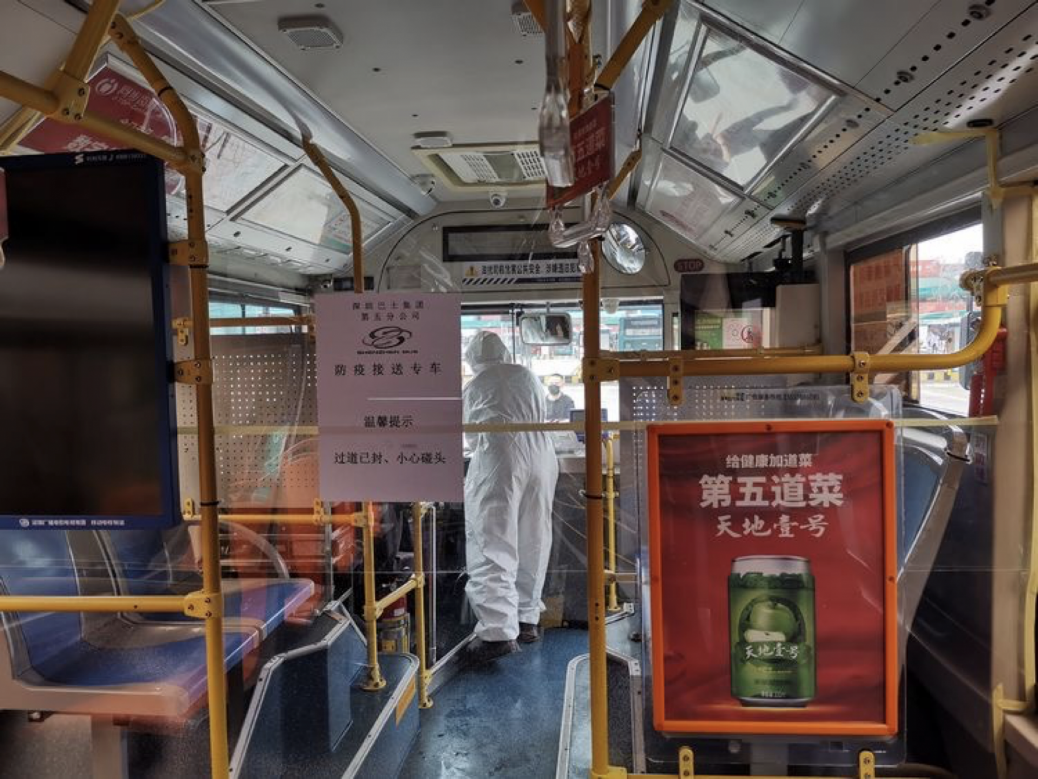 Similar to its sister services for passengers on Costa Venezia, all front-line staff are equipped with the highest protective measures, and the vehicles in this service are thoroughly after each service.
14
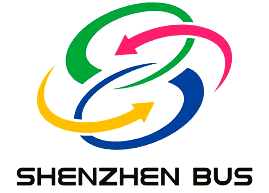 Facing Up the New Normal
15
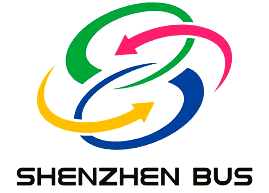 Resumption of Business and Work
1
14 Temperature Check Stations
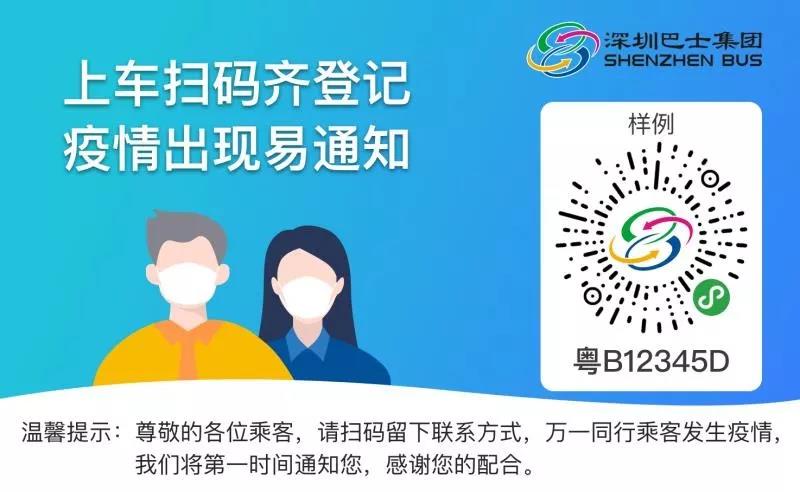 2
“One Route One Plan”
“iShenzhen”
“Epidemic Prevention” APP
3
87 Lines for Key Areas
4
No more than 50% Passenger Loads
16
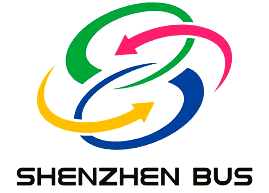 Resumption of Business and Work
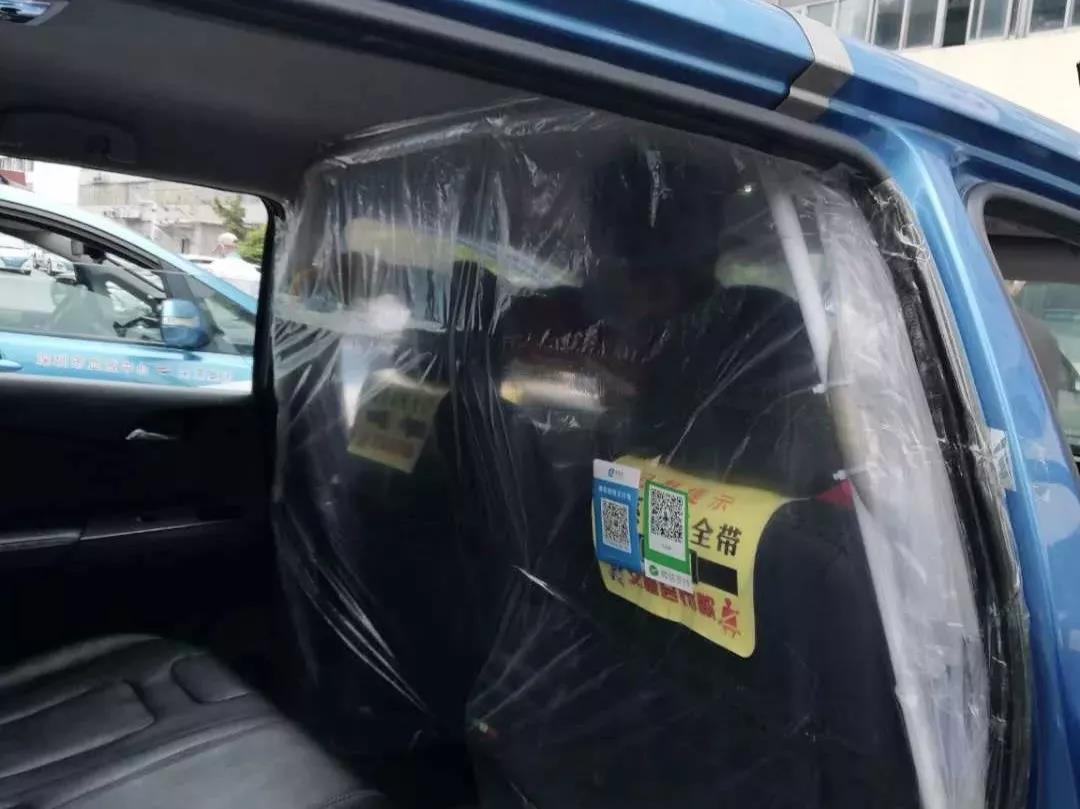 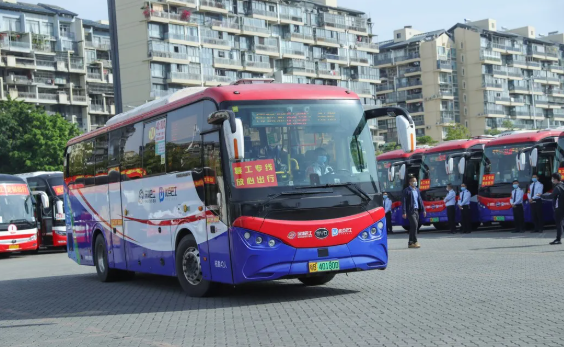 Enhanced Safety Measures
Resumed On-Demand Services
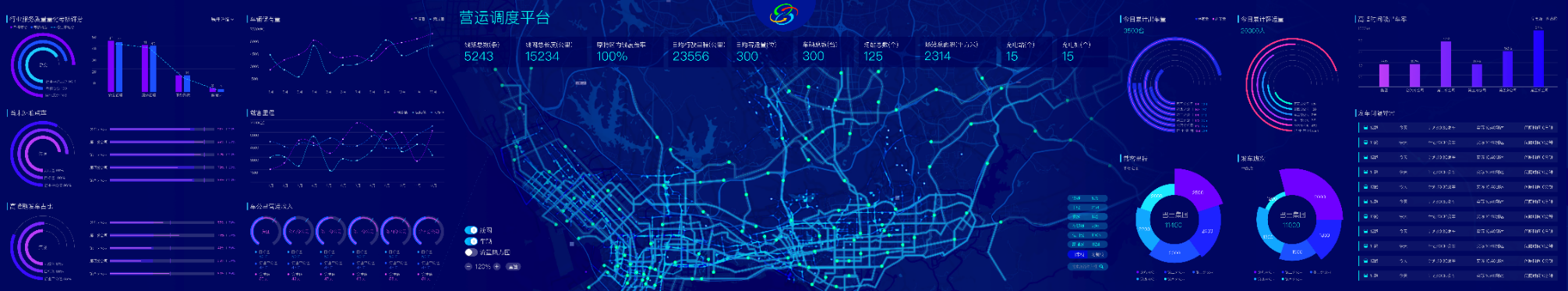 Continued Passenger Load Monitoring
17
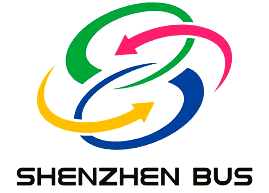 Sanitizations
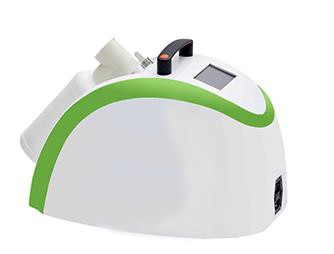 18
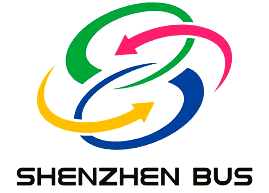 Online Training Courses
A Guide to Public Transport Epidemic Prevention
Technical Guide for Public Transport Disinfection
Training Evaluation Management System
Notification to Shenzhen Citizens, Incoming Visitors and Businesses
Mobilisation Measures Against Covid-19
19
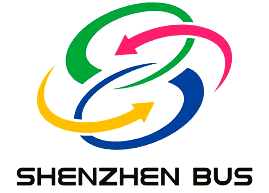 Taxi Services
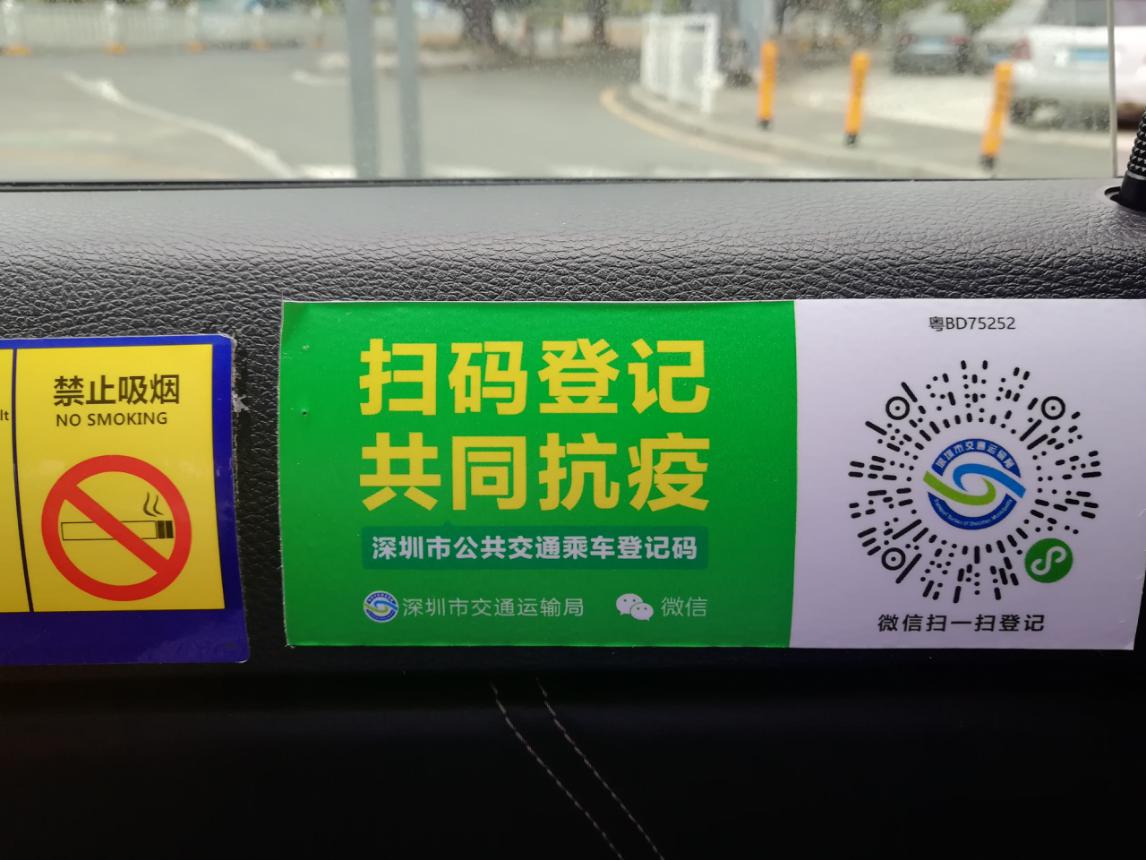 Minimal Contact Anti-Virus Taxis
Disinfecting all vehicles at least 3 times everyday
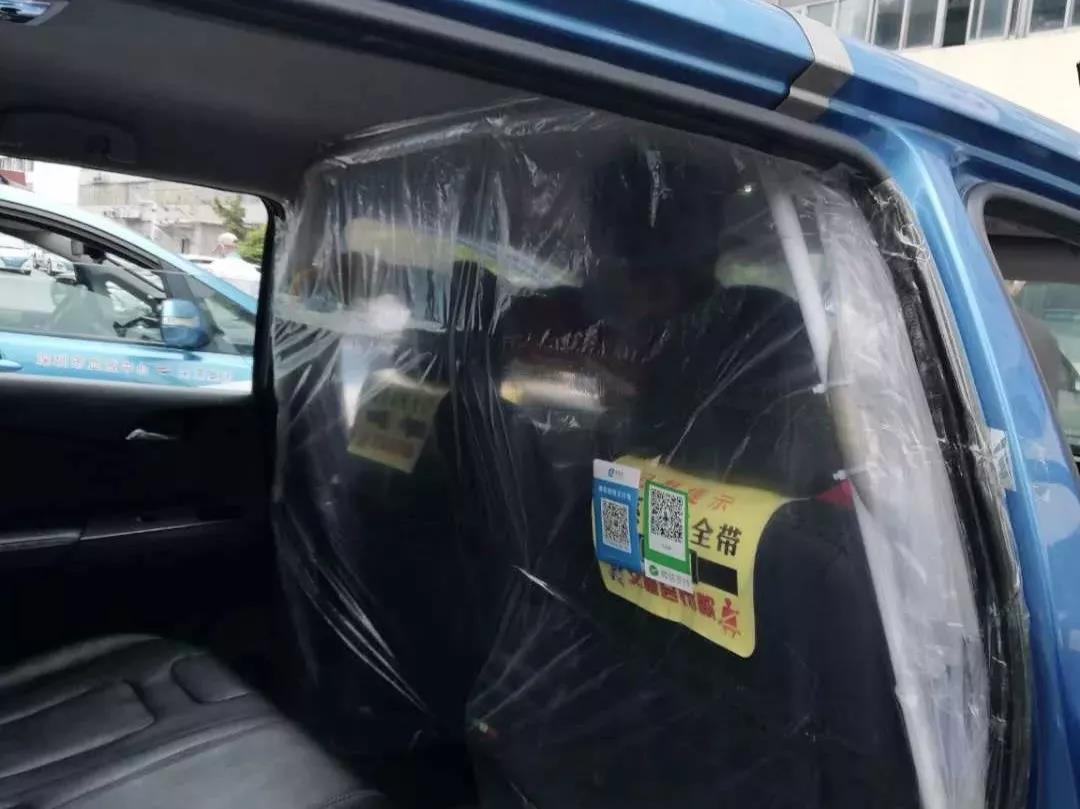 Pengcheng Taxis & Shum Kong Taxis
All drivers are asked to register via a QR code
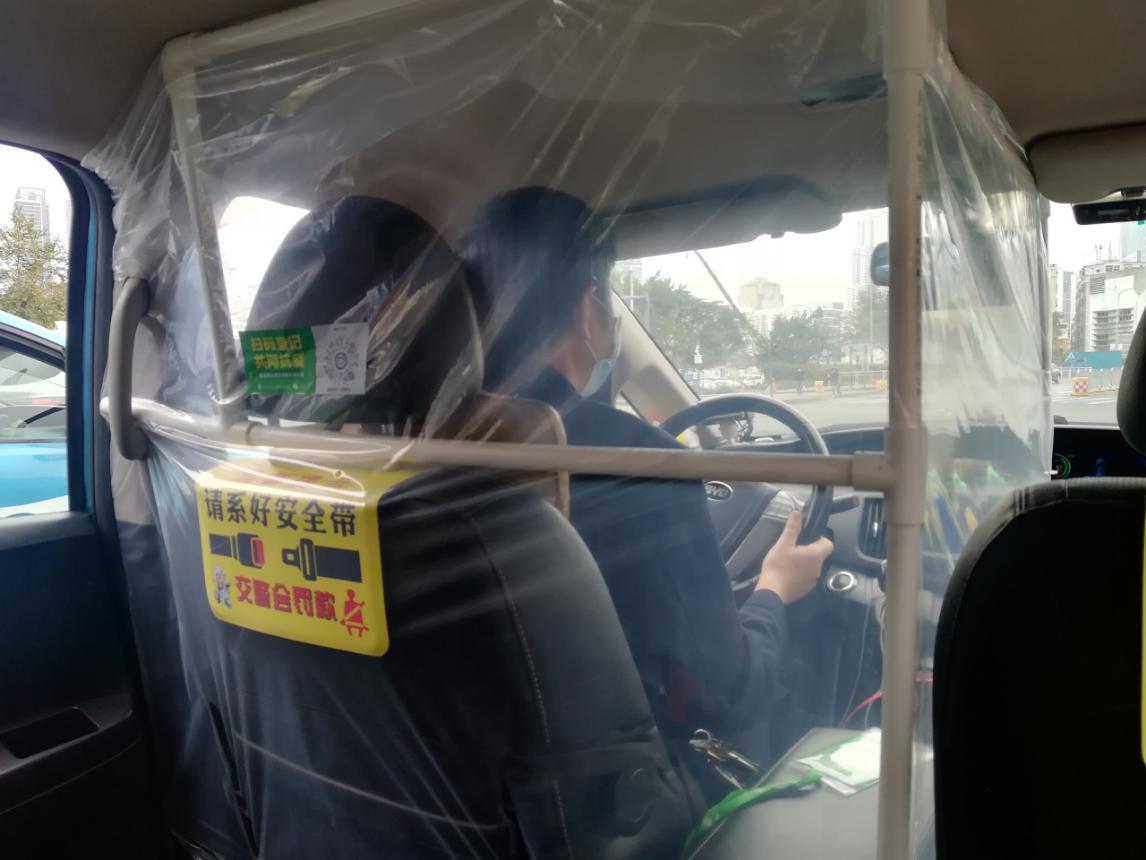 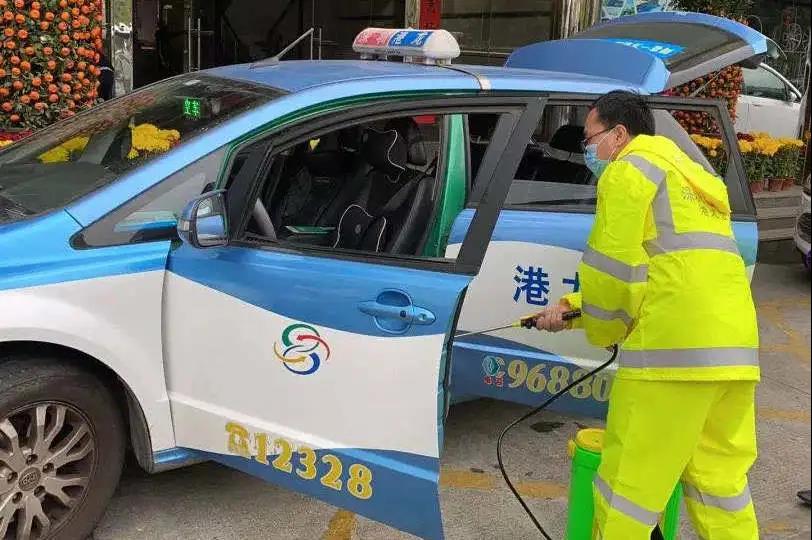 A 14-day mandatory quarantine
Stringent Measures at All Taxi Depots
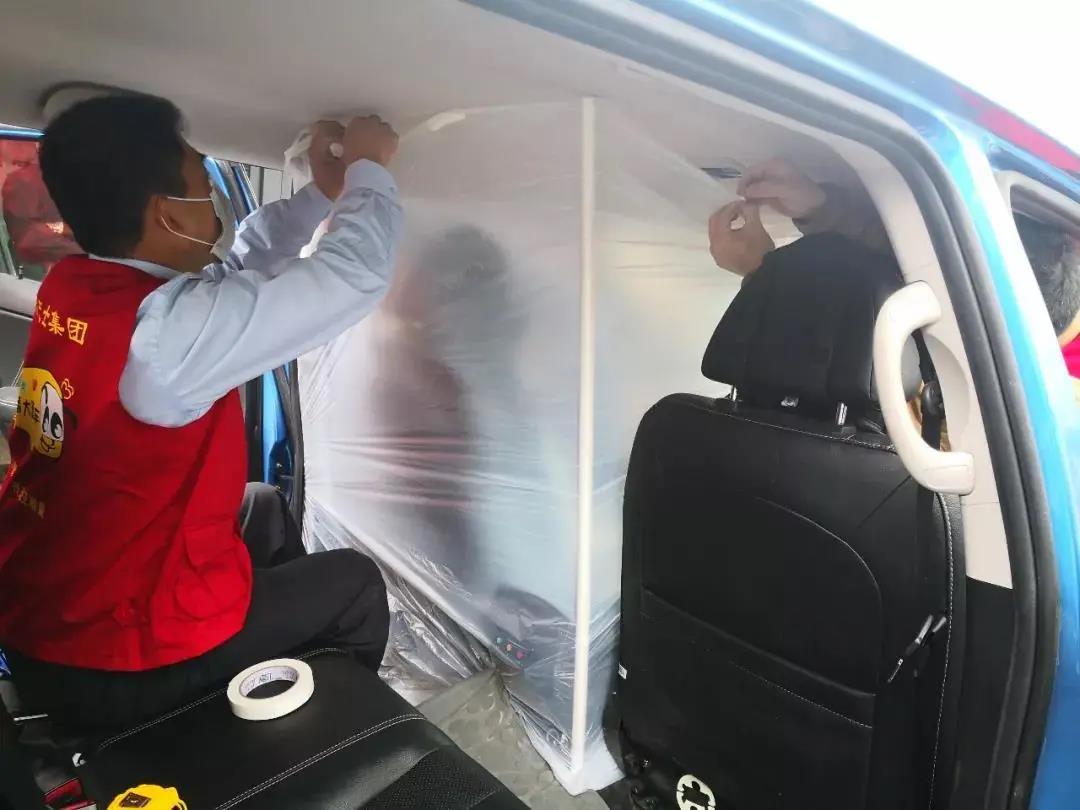 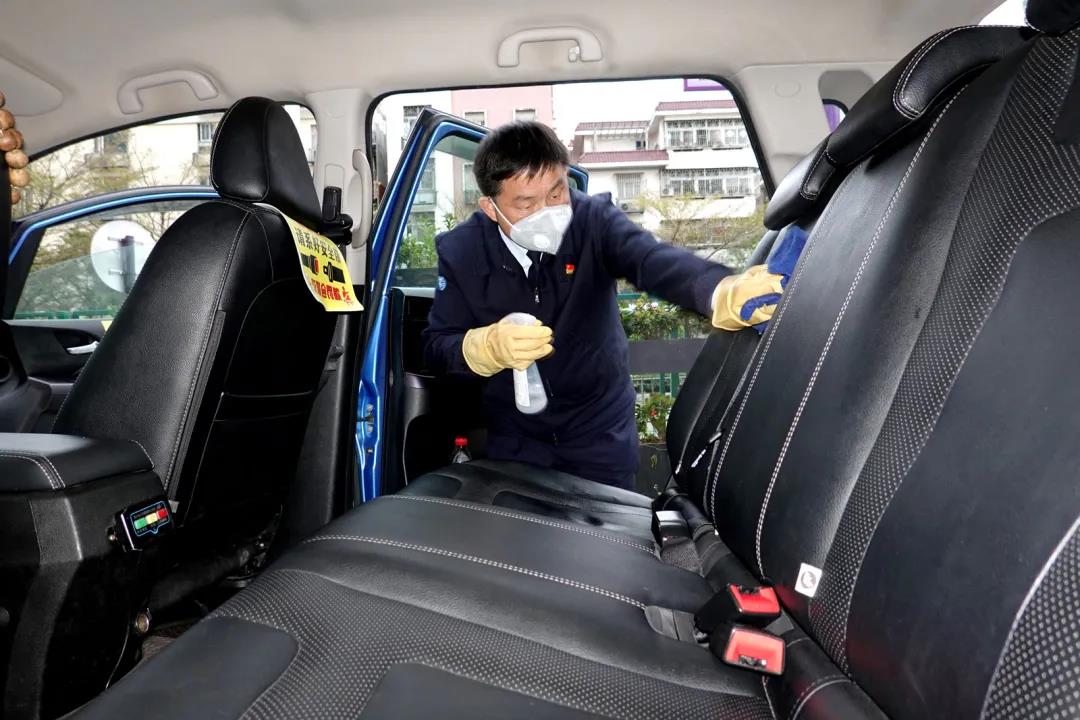 20
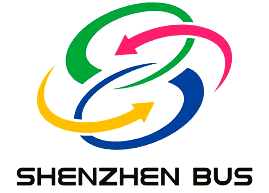 Taxi Services
750 Taxi Drivers & 4,000 Urgent Items
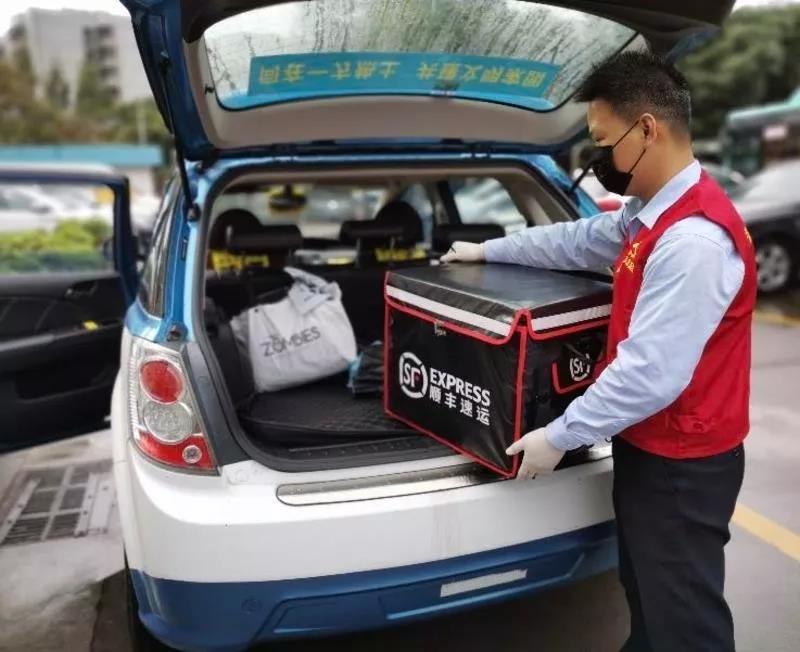 Reducing monthly taxi rental fee & Cutting electricity charging service fee by half in 10 charging stations operated by SZBG.
Pengcheng Taxis & SF Express - Joint Courier Services.
All Taxi drivers - Online Learning APP “Training Evaluation Management System”
21
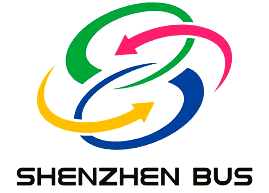 Intelligent Transportation System
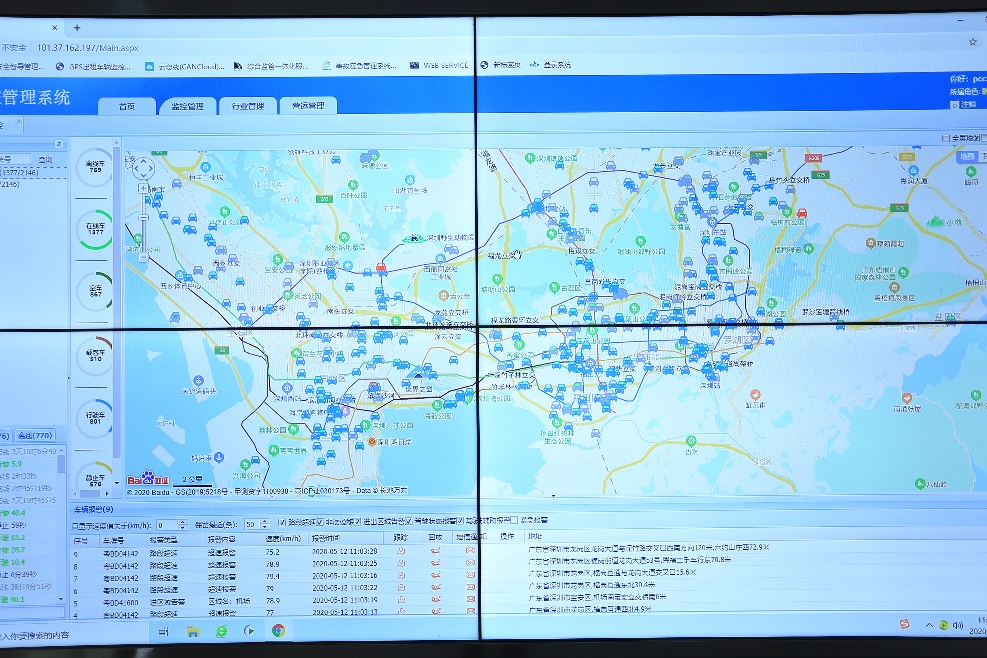 High-density Passenger Carriage Early Warning
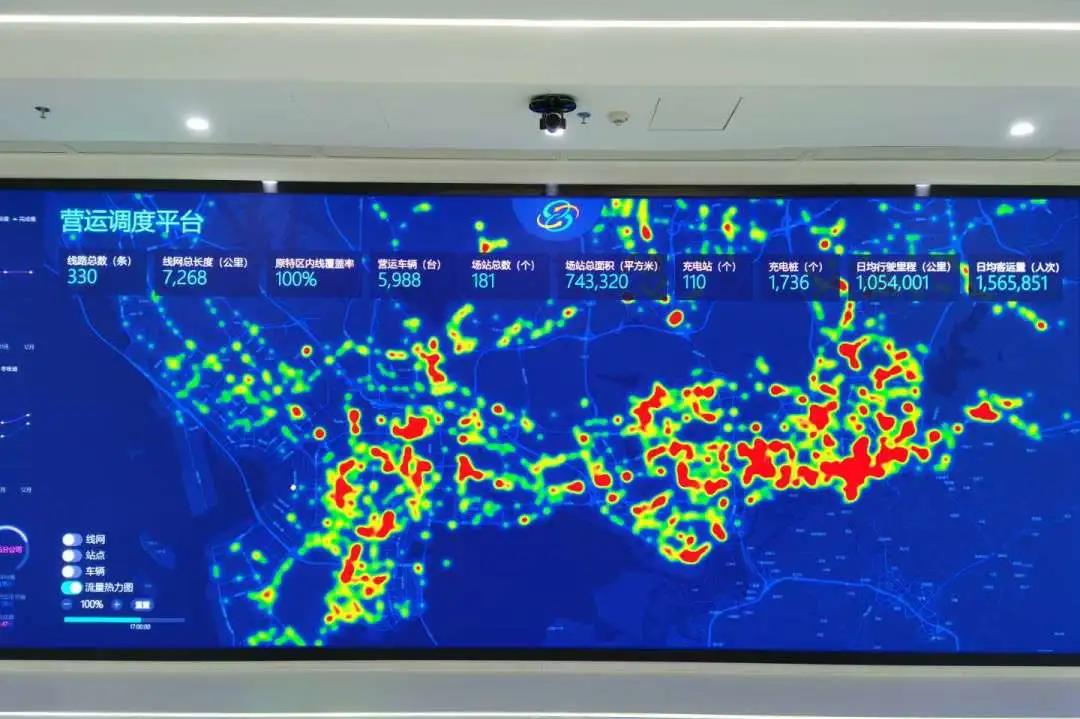 Video Conference, Video Networking & Intelligent Dispatch
22
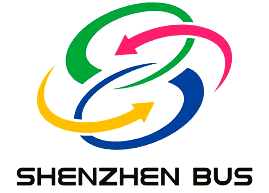 Caring for the Community & Staff
Free Health Service to Public Transport Staff through Online Clinics
Free Transfer Service for Blood Donors
Employee Assistance Programme (EAP)
Hotline for Counseling
Hairdressing Services
23
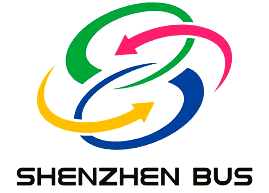 QUESTIONS?
24
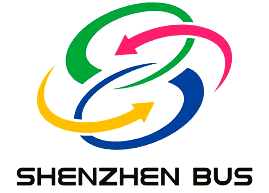 Thank you!
For further information, please visit en.szbus.com.cn or email us directly (info@szbus.org)
25